PNEUMATOLOGY
Dr. Michael R. Baker
I.  THE HOLY SPIRIT’S PERSONALITY
A.  The Holy Spirit is as much a person as are the Father and the Son.
   B.  He has a mind and intellect (Rom. 8:27).
   C.  He has a will (1 Cor. 12:11) which allows (Acts 16:10), forbids (Acts 16:6, 7), speaks (Acts 8:28;  10:19;  Rev. 2:7, 11, 17, 29), prays (Rom. 8:26).
   D.  He has emotions demonstrated through his loving (Rom. 15:30) and grieving (Eph. 4:30).
   E.  Personal pronouns are used in reference to Him (John 14:16; 15:26).
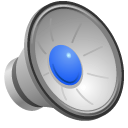 II.  THE DEITY OF THE HOLY SPIRIT
A.  He possesses divine attributes.
      1.  Omniscience (1 Cor. 2:10, 11)
      2.  Omnipotence (Gen. 1:2)
      3.  Omnipresence (Ps. 139:7)
      4.  Eternality (Heb. 9:14)
   B.  He is called God (Acts 5:3, 4).
   C.  He is equal with both Father and Son (Matt. 3:16-17; 4:1-7; 28:19, 20; John 14:16, 26; 15:26; 2 Cor. 13:14; 1 Pet. 1:2; 4:14; Acts 2:33).
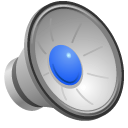 III.  THE NAMES, TITLES, AND SYMBOLS      OF THE HOLY SPIRIT
A.  Names and titles
The Spirit of God (1 Cor. 3:16), of Christ (Rom. 8:9), of grace (Heb. 10: 29), of glory (1 Pet. 4:14), of life (Rom. 8:2), of wisdom and revelation (Eph. 1:17), of promise (Acts 1:4, 5), of adoption (Rom. 8:15), of holiness (Rom. 1:4), of faith (2 Cor. 4:13).
The Eternal Spirit (Heb. 9:14)
The Comforter (John 14:26)
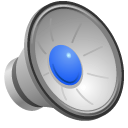 III.  THE NAMES, TITLES, AND SYMBOLS      OF THE HOLY SPIRIT
B.  Symbols or emblems of the Holy Spirit
      1.  Dove – indicates purity, peace, modesty (John 1:32).
      2.  Water – represents life and cleansing (Is. 44:3; John 7:37-39)
      3.  Oil – represents light, healing, and anointing (Luke 4:18; Acts 10:38; Heb. 1:9)
      4.  A seal – indicates ownership and genuineness (Eph. 1:13; 4:30; 2 Cor. 1:22)
      5.  Wind – represents power (John 3:8; Acts 2:1, 2)
      6.  Fire – represents presence, purification, and judgment (Ex. 3:2; Isa. 6:1-8; Acts 2:3;  Heb. 12:29)
IV.  THE MINISTRIES OF THE HOLY SPIRIT
A.  Played an active role in creation (Ps. 104:30; Job 26:13; Gen. 1:2)
   B.  He is the author of the Bible (2 Sam.23:2; Isa. 59:21; 2 Pet. 1:21; John 14:25, 26; 1 Cor. 2:13; Rev. 2:7).
   C.  His ministry to Israel 
      1.  Aiding and guiding them in the past (Num. 11:25; Neh. 9:20; Isa. 63:10)
      2.  Purging and restoring them in the future (Joel 2:28-32; Zech. 12:10; Ezek. 37:13, 14)
   D.  He holds back and limits the power of Satan and sin (Is. 59:19; 2 Thess. 2:7-14).
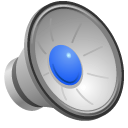 IV.  THE MINISTRIES OF THE HOLY SPIRIT
E.  His ministry to Christ
      1.  Bringing about Jesus’ conception in Mary (Luke 1:35; Matt. 1:18-20)
      2.  At His anointing (Matt. 3:16; Luke 4:18; Acts 10:38)
      3.  The Spirit sealed (John 6:27), led (Matt. 4:1), empowered (Matt. 12:28), filled (John 3:34; Luke 4:1), and resurrected Christ (Rom. 1:4; 1 Pet. 3:18).
   F.  His ministry to the unbeliever
      1.  He convicts man of sin, righteousness and judgment (John 16:7-11).
      2.  He convicts the sinner bringing him to repentance (Acts 2:22, 23, 37; 10:44; Rev. 22:17).
   G.  His ministry to the Church
      1.  He builds the church (Eph. 2:19-22).
      2.  His presence and power are within the church (Phil. 3:3).
      3.  He directs the church (Acts 13:2, 4; 16:6, 7, 10; 15:28; Rev. 2:17, 29).
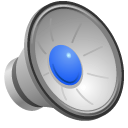 IV.  THE MINISTRIES OF THE HOLY SPIRIT
H.  His ministry to the believer
      1.  He regenerates (Titus 3:5; John 3:3-7; 1 Pet. 1:23) and baptizes believers (Acts 1:5;  2:2, 3; 1 Cor. 12:13; Eph. 4:4, 5).
      2.  He permanently indwells New Testament believers (John 14:16; Rom. 8:9; 1 Cor. 2:12;  3:16; 6:19; 2 Cor. 6:16; 1 John 3:24).
- In Old Testament times He would temporarily fill and empower individuals  (Judges14:6, 19; 16:20; 1 Sam. 10:10; 16:, 13, 14; Ps. 51:11).
      3.  He seals believers (2 Cor. 1:22; Eph. 1:13; 4:30).
      4.  He fills believers (Acts 2:4; 4:8; 6:3; 7:55; 13:52; Eph. 5:18).
         - All believers are indwelt by the Spirit but when they allow the Spirit to work within them and control them, that is when they are filled with the Spirit (Eph. 5:18).
IV.  THE MINISTRIES OF THE HOLY SPIRIT
H.  His ministry to the believer
5.  He assists believers in prayer (Rom. 8:26; Jude 20; Eph. 2:18; 6:18).
6.  He warns believers of false teaching (1 Tim. 4:1), conforms them to Christ’s image (2 Cor. 3:18), and gives them the words to say (Mark 13:11).
      7.  He guides (John 16:13), teaches (1 John 2:27), empowers (Acts 1:8), imparts love (Rom. 5:5), strengthens (Eph. 3:16), reveals truth (1 Cor. 2:10), assures (Rom. 8:16; 1 John 3:24), and gives liberty (Rom. 8:2; 2 Cor. 3:17).
      8.  He will one day raise deceased believers from the dead (Rom. 8:11).
      9.  He imparts the fruits of the Spirit (Gal. 5:22-23).
V.  THE GIFTS OF THE HOLY SPIRIT
One of His ministries is the giving of spiritual gifts (Rom. 12:6-8; 1 Cor. 12:4-7; Eph. 4:11).
      - A spiritual gift is a gift given by Christ, through the Spirit, at the point of salvation.
I believe every believer possesses at least one gift (1 Pet. 4:10) but no man possesses all the gifts (1 Cor. 12:29, 30).
The purpose of these gifts is to glorify the Father (Rev. 4:11), edify the church, perfect the saints and accomplish the work of the ministry (Eph. 4:13).
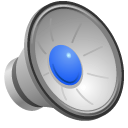